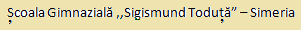 Curiozități matematice
Cerc de matematică
Probleme rezolvate cu elevi din
 clasa a V-a C
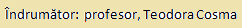 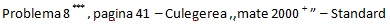 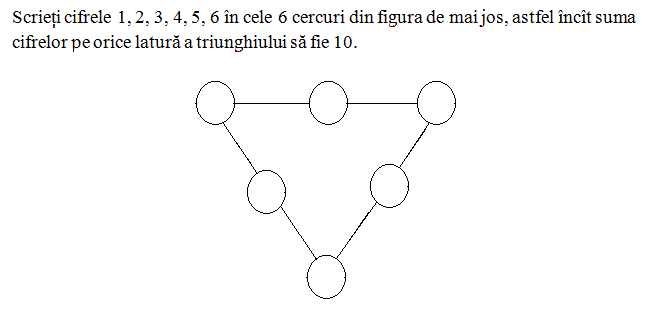 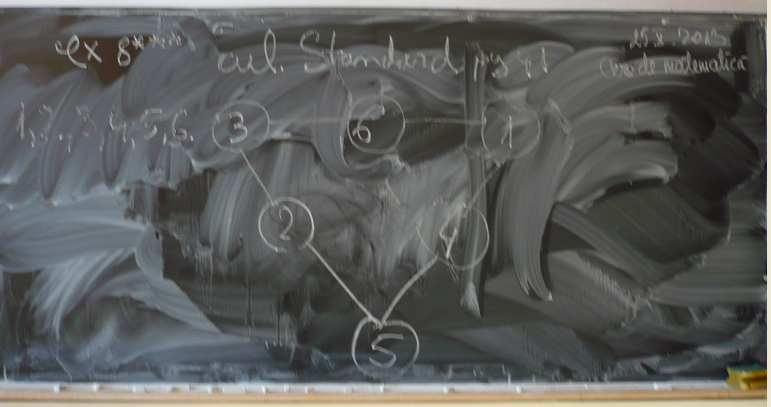 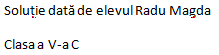 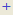 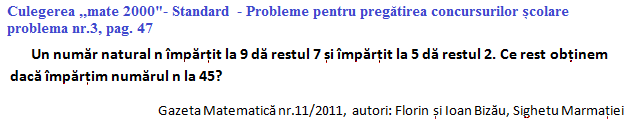 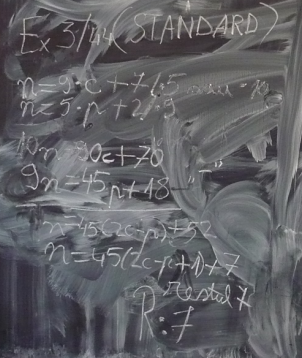 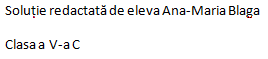 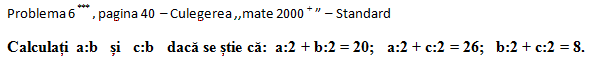 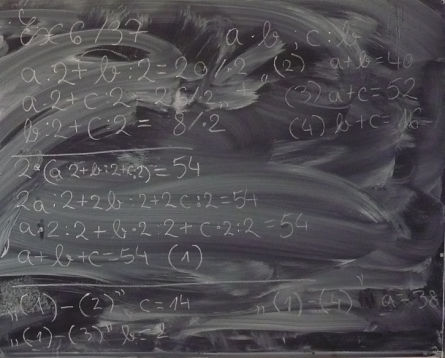 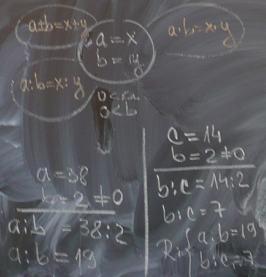 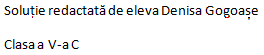 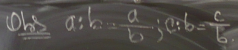